Valentínsky darček rodičom
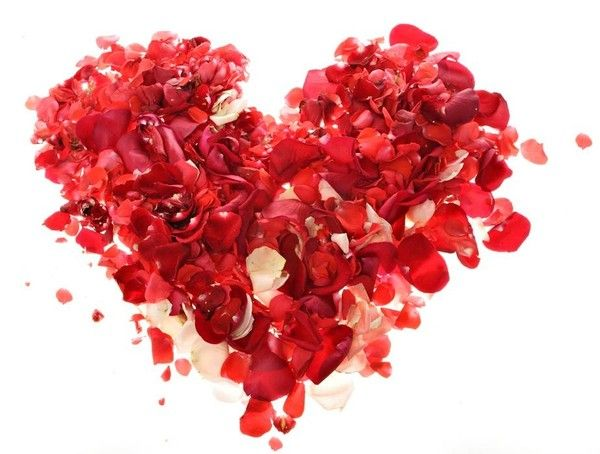 Na výtvarnom krúžku vytvorili žiaci svojim rodičom krásne darčeky. Využili vyradené laboratórne sklo z kabinetu chémie. Pod ich rukami sa zmenilo na originálne maľované vázičky.
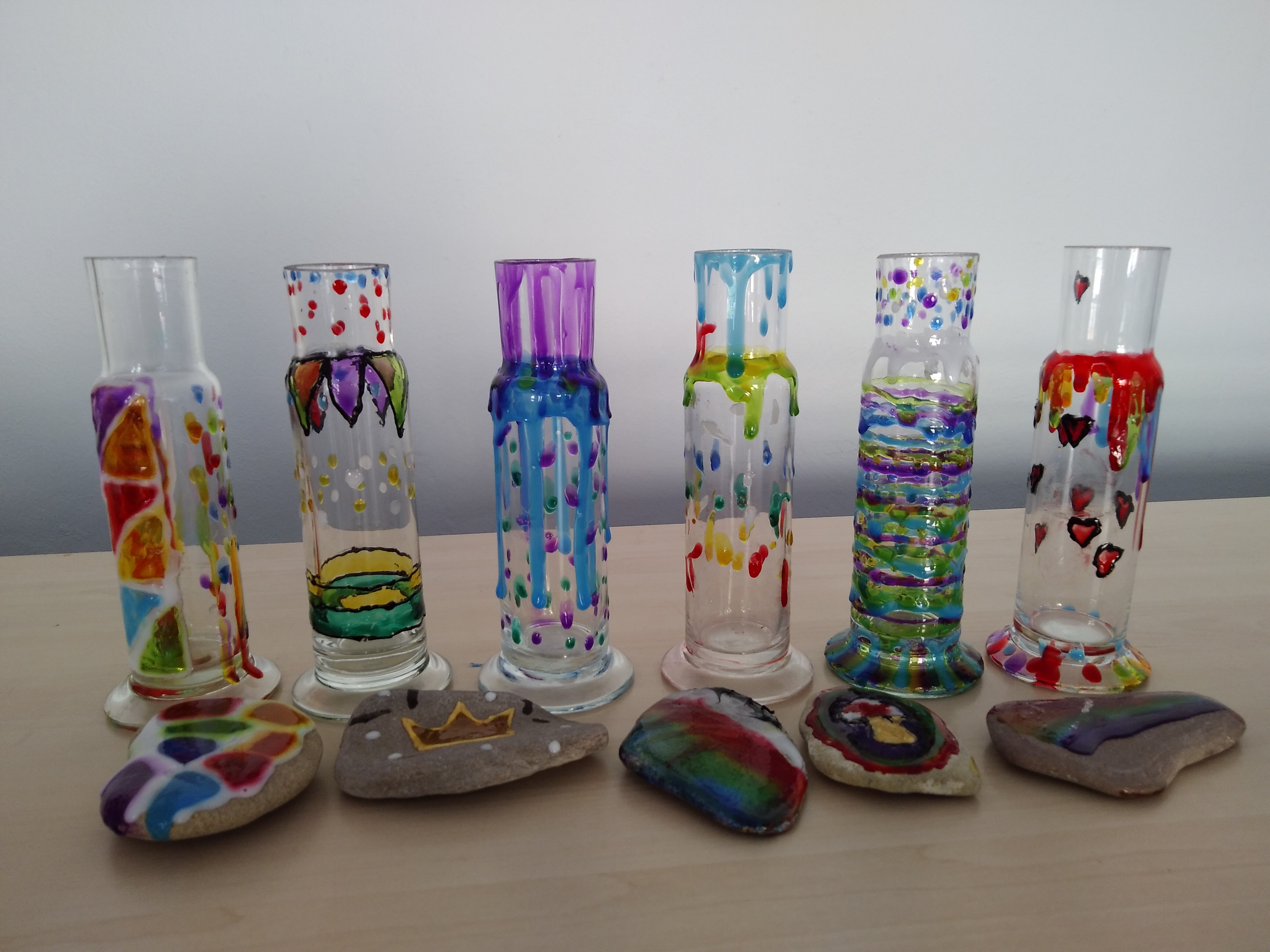 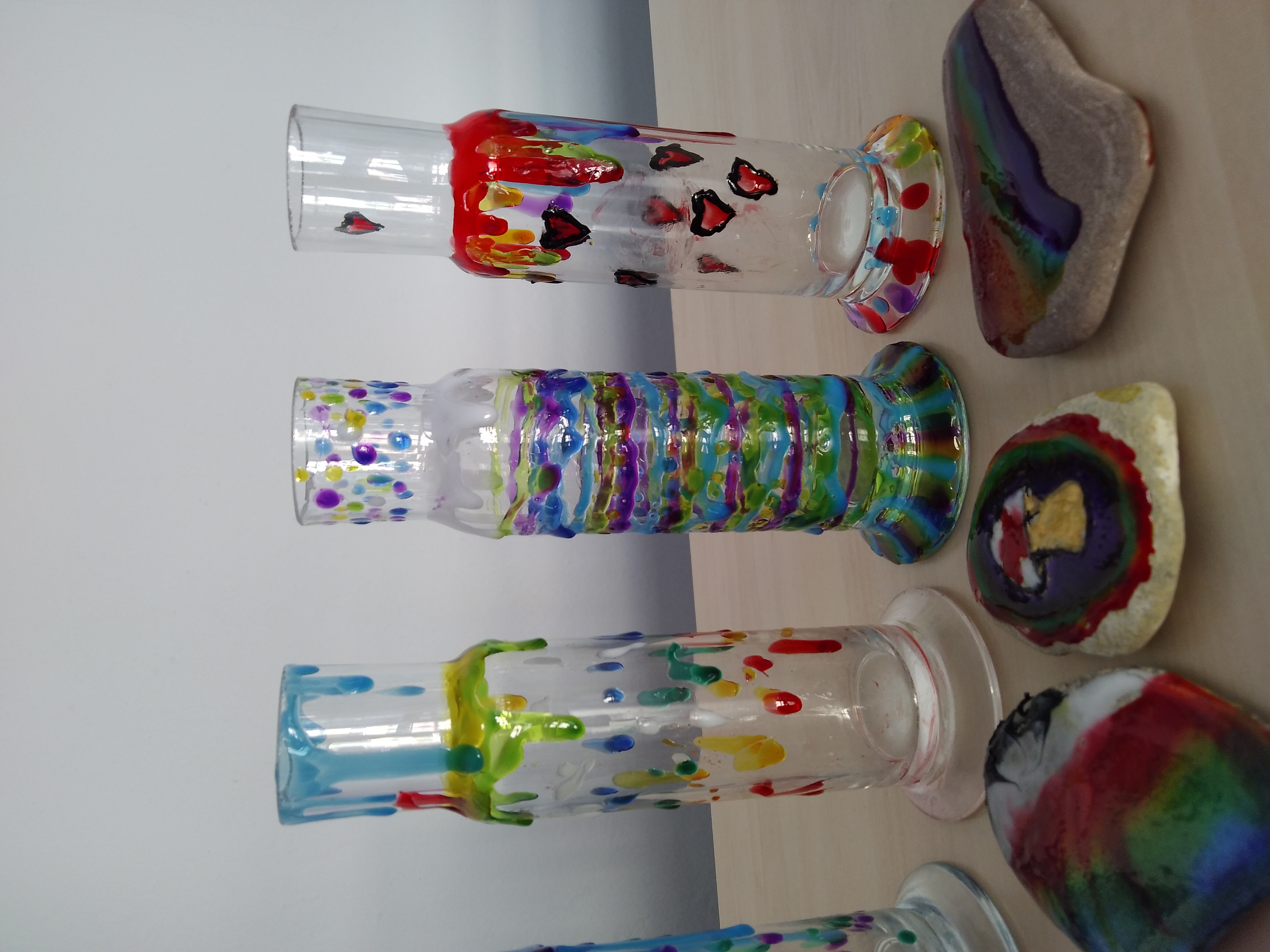 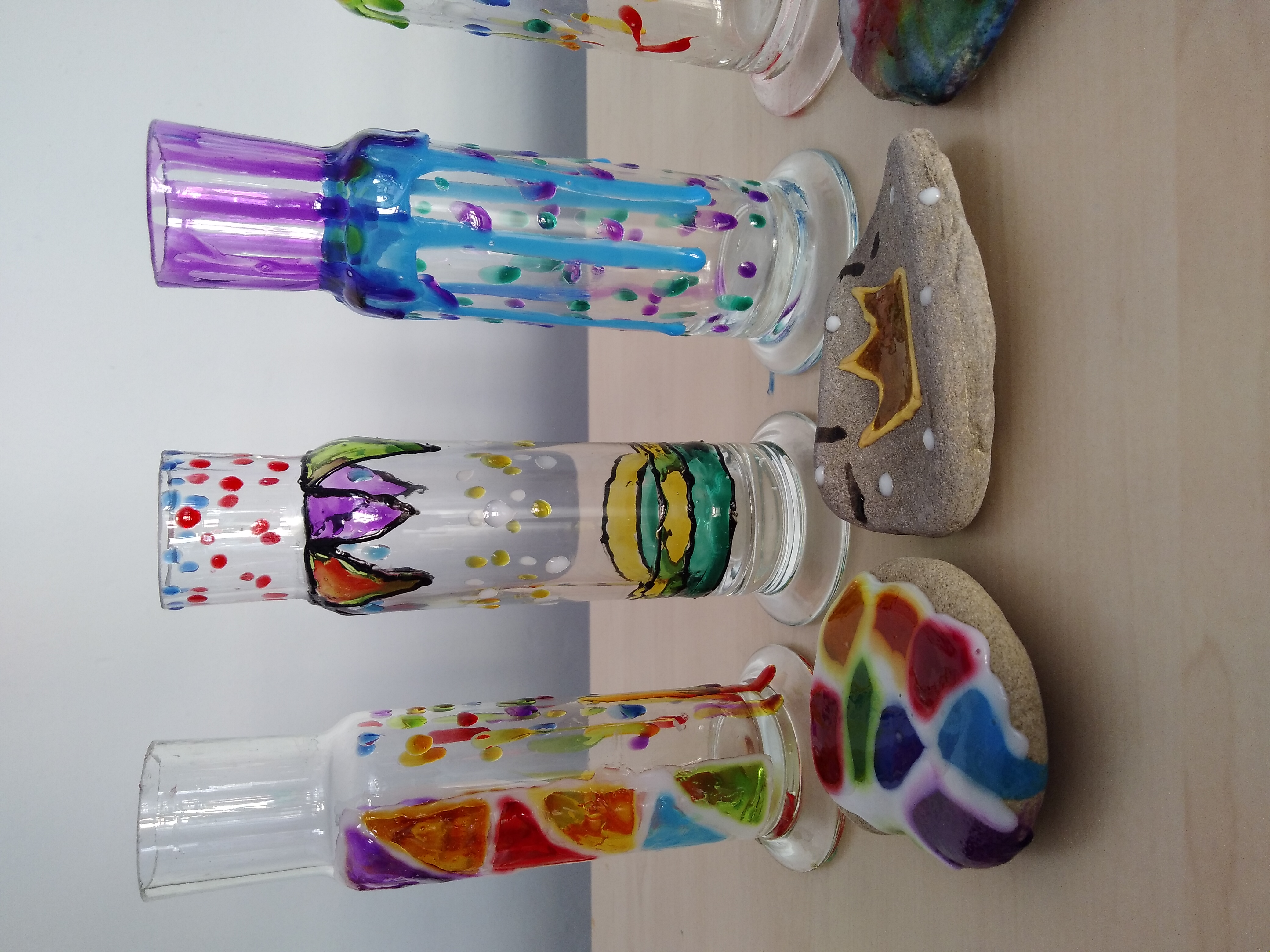 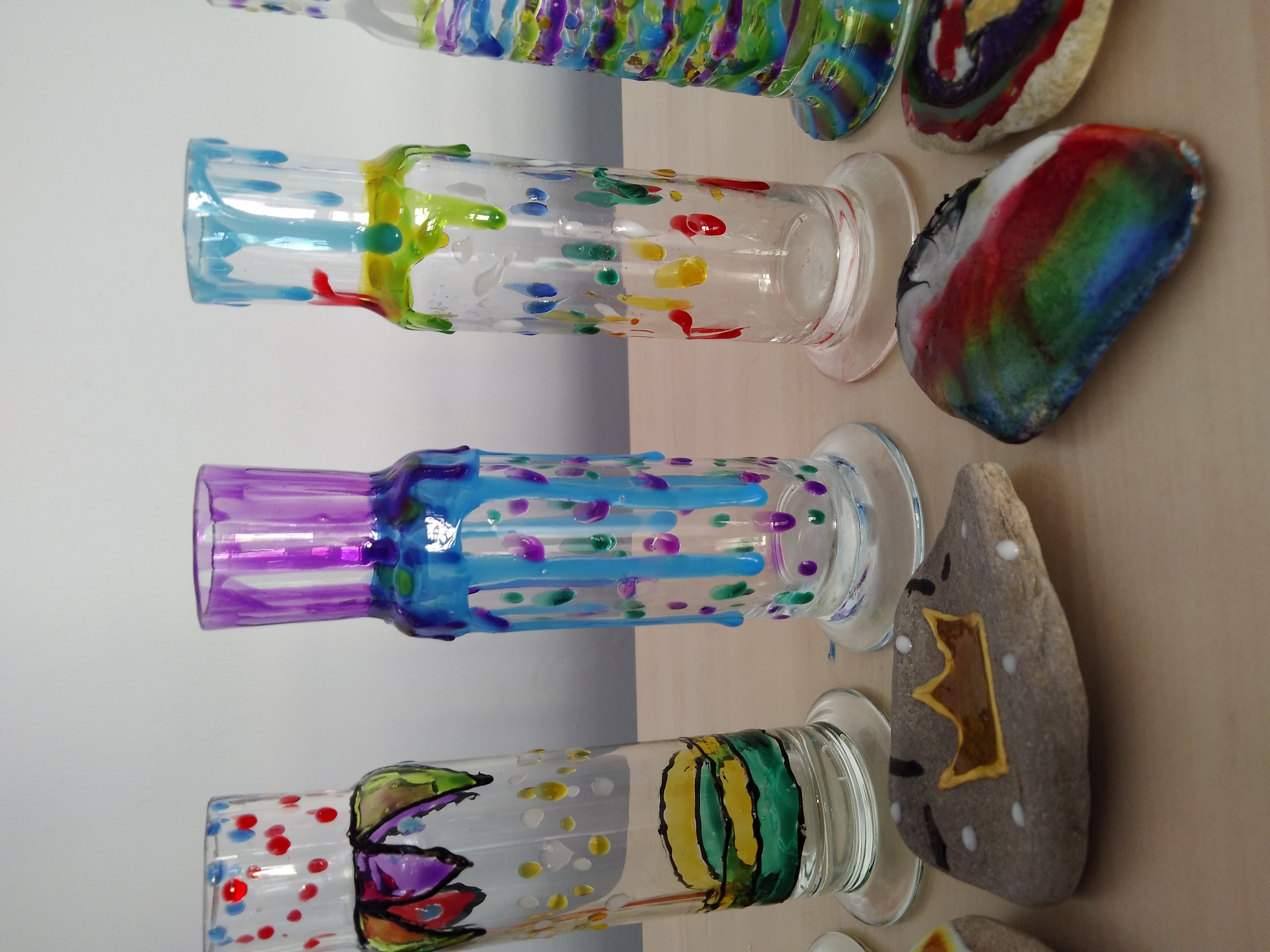 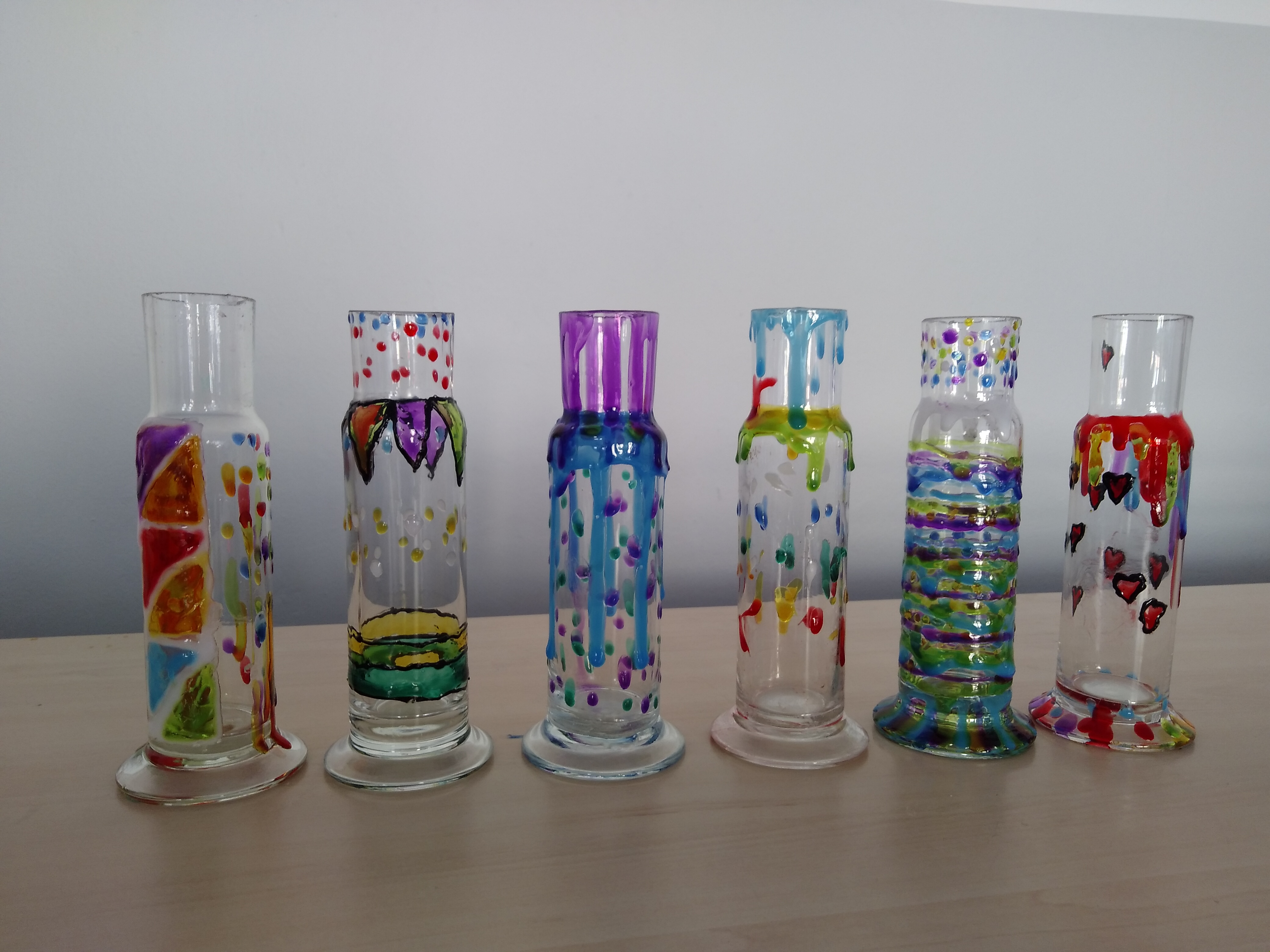